Security Design Principles
4. Isolation, Separation, and Encapsulation
Learning Outcomes
Upon completion of this unit, students will be able to:
Know the difference between isolation, separation, and encapsulation.
Understand what makes these concepts vulnerable.
Know the difference between private, public, and protected access specifiers.
Isolation
Public access needs to be isolated from sensitive information
This reduces possible attacks
User files should be isolated from one another. Basic users do not need access to each other’s files unless necessary.
If a school server allowed students to access each other’s files, students would be able to delete files and put inappropriate content onto other student’s file systems
Isolation
Isolate security mechanisms to prevent access to those mechanisms if one is compromised
Allows greater security controls to apply on a smaller scale which also helps control cost
Better flow of information management between systems
Used as an access control technique in a system
Separation
Separation of Duties
Spreading the tasks and privileges for a specific security process among multiple people
Prevent fraud and errors
Separation of Privilege
Requiring multiple conditions to be met before a specific task can be performed
Separation
Have you implemented this?
Can any one person alter your data without being detected?
Can any one person steal your data?
Can any one person alter design, implementation, or effectiveness of any controls?
The person who designs the security mechanisms should not be the same person who tests these security mechanisms.
Encapsulation
Hide the internal structures of the program
Restricts direct access to some of the object’s components
Hiding details reduces the ability for other object’s to directly modify how another object acts
Encapsulation allows programmers to use classes in order to control access to certain components
Access specifiers are used:
Private
Public
protected
Encapsulation
Private
Accessible by code in the same class or struct
If you are part of this class then you can see it
Public
Accessible by any code in the assembly or another assembly that references it
Protected
Accessible by code in the same class or struct or in a derived class
Encapsulation
Describe what things in the program can access each of these:
class Car
Engine function
int Brake
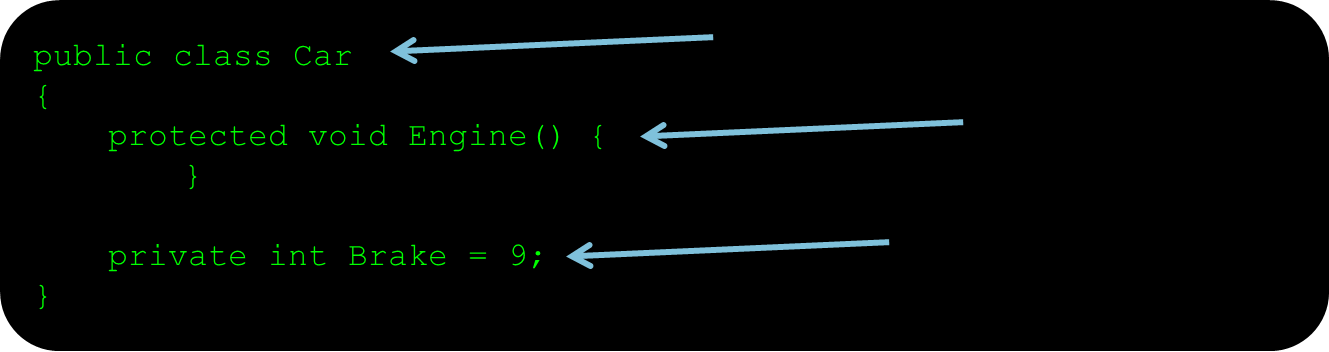